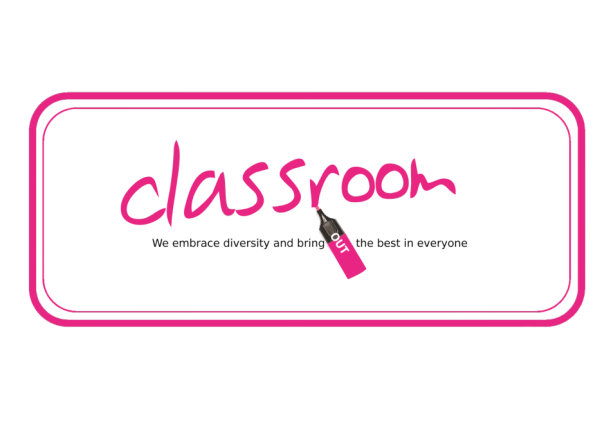 PSHE – Internalised Discrimination
All students should understand:
That people make assumptions about gender/relationships/sexual orientation
These assumptions and expectations are based on our shared experiences and have become cultural norms
These cultural norms lead to stereotypes and stereotyping
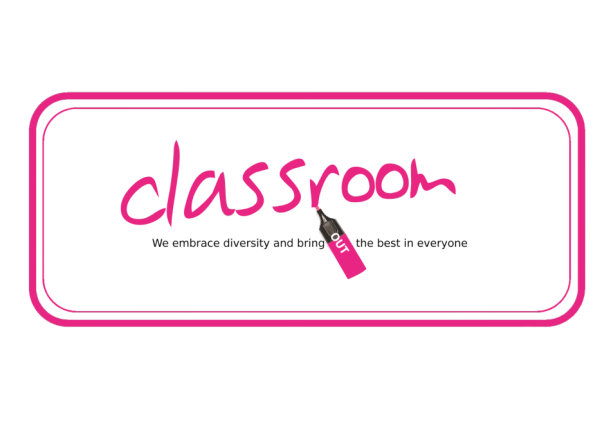 PSHE – Internalised Discrimination
All students should understand:
Not everyone fits the stereotype
Some people feel negative if they don’t fit the stereotype
Some people blame themselves for not fitting in
The problem is the stereotype; not the person
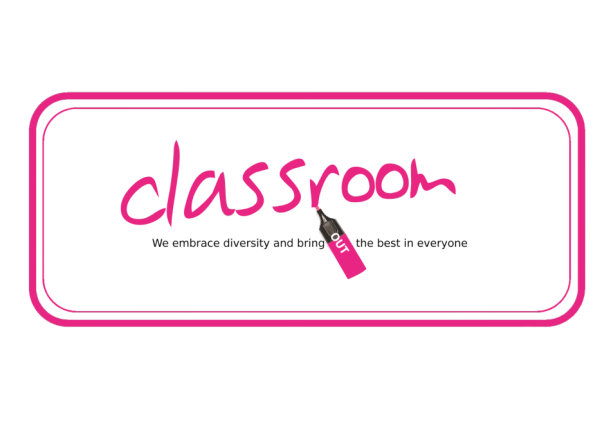 PSHE – Internalised Discrimination
Most students should understand:
That people are taught these norms and learn the stereotypes in society: both formally and informally
Identify some stereotypes
explain how it feels to meet someone who doesn’t belong to the stereotype
Understand that being LGBT+ can break the stereotype
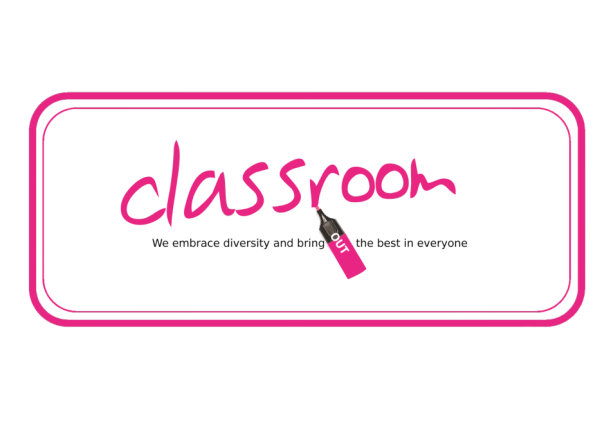 PSHE – Internalised Discrimination
Most students should understand:
That feeling outside the norm can make the person feel unhappy and negative
This is the fault of the stereotype; not the person
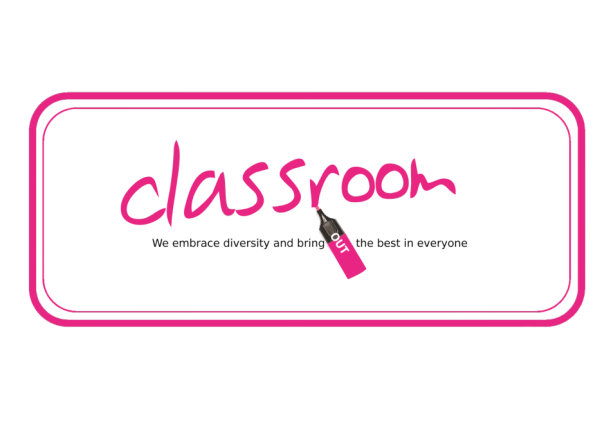 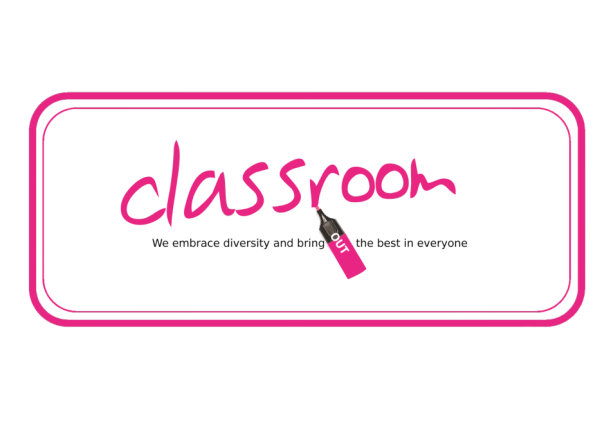 PSHE – Internalised Discrimination
Most students should understand:
That feeling outside the norm can make the person feel unhappy and negative
This is the fault of the stereotype; not the person
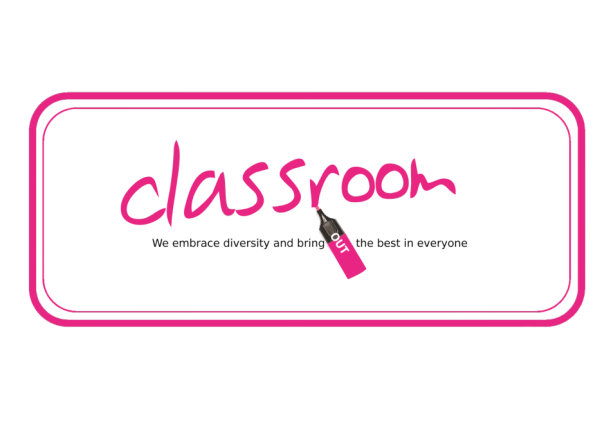 PSHE – Internalised Discrimination
Some students may be able to:
Explain that someone who is LGBT+ could experience problems
Which are unspoken and/or unseen
Because of cultural norms 
That people take for granted
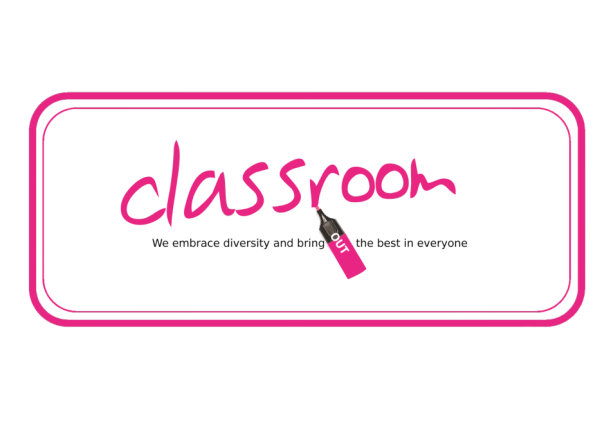 You and Your Life Goals: Activity
What did you enjoy doing yesterday?

What do you look forward to doing today?

What do you want to do in the future?
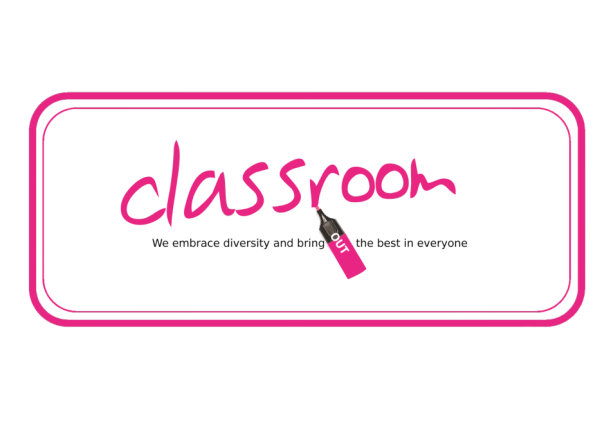 Peter and Janeearly years
Complete the following phrases by putting in the missing words

As a baby Peter had the (missing word 1) and Jane had the (missing word 2)
.. their mother started working part time and (missing word 3) at (missing word 4) with them
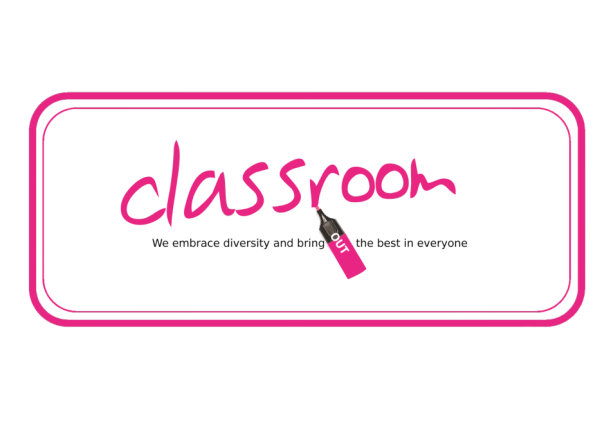 Peter and JaneGrowing Up
Complete the following phrases by putting in the missing words

Peter also joined the school (missing words 5 and 6) 
Jane joined the (missing word 7) and went to (missing words 8 and 9)
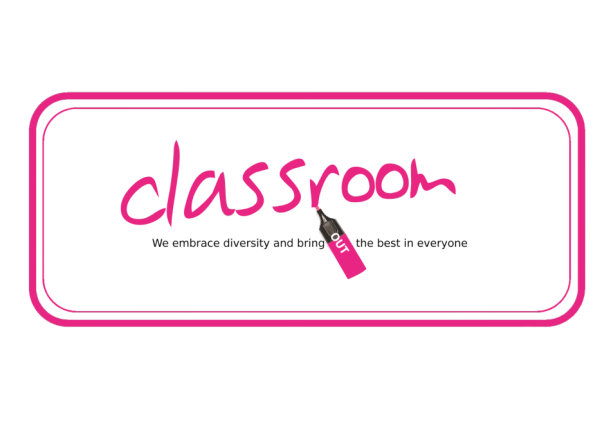 Peter and JaneStudying
Complete the following phrases by putting in the missing words

Peter took (missing word 10) and went on to University to study to be a (missing word 11). 
Jane did English and after degree went into (missing words 12, 13 and 14)
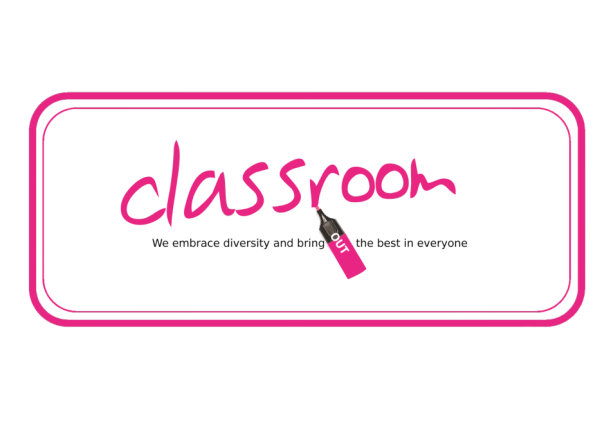 Peter and Jane Adult Life
Complete the following phrases by putting in the missing words

She met her future (missing word 15) who was doing Mathematics and studied to be an (missing word 16)
Peter met his future (missing word 17) .. She worked as a (missing words 18 and 19)
Peter has three (missing word 20) and Jane has two.
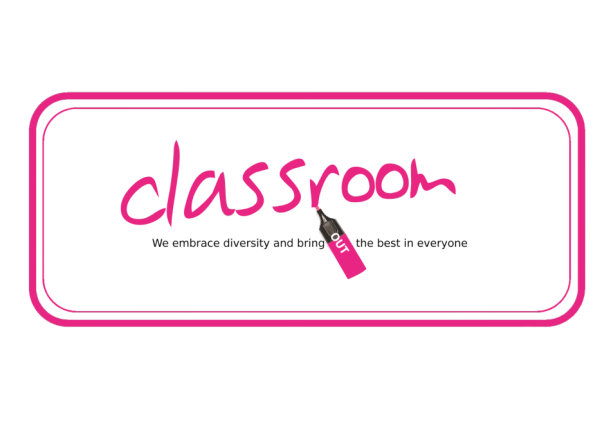 Stereotypes in the Peter and Jane story
Read the list of missing words

blue, pink, stayed home, football team, Guides, dancing lessons, Science, doctor, primary school teacher, husband, accountant, wife, medical secretary, children

These are all stereotypical things in the life of a boy and / or a girl in their typically expected life story
Now for the next exercise think and list typical things that a boy /man /girl / men might like or do
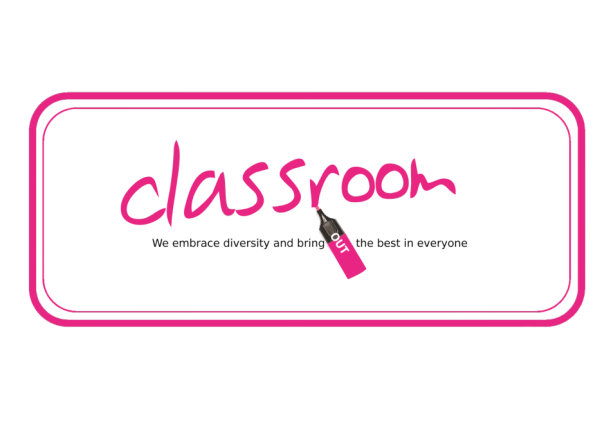 Silent Statements
Look at and think about the stereotypical statements on your worksheet and think about how they make you feel.
You might find you agree with some or all of them but which do you think fit you either now or in the future?
What if some or all of them don’t fit you? Do you tell people? Do you keep silent about not liking them?
Can you think of what might happen if someone didn’t do these things? Or if for example a boy likes to do what it says a girl likes to do? Would people think they were strange or it OK? What would you think?
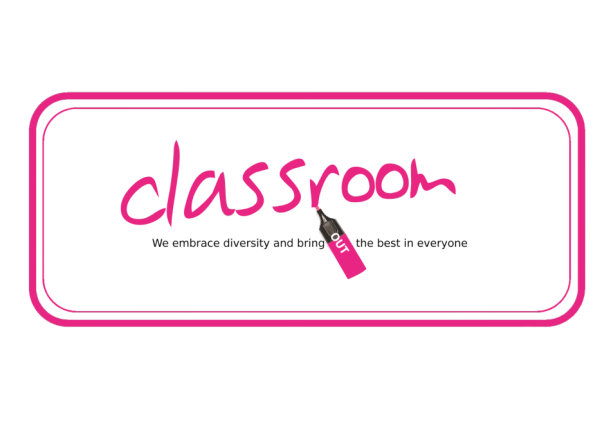 Vic’s Story
Read Vic’s story
Did Vic do any other the stereotypical things that boys are expected to do that we have seen earlier in the lesson?
What happened to Vic that is not stereotypical for a boy?
How did Vic feel about this?
Why did Vic keep silent?
What happened because Vic kept silent?
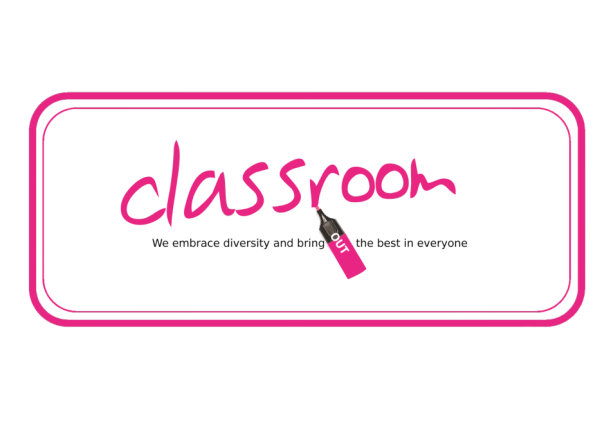 Keeping Things SilentCause and Effect
Doing and experiencing things that are not stereotypical can be unexpected and make people seem / feel unusual. 
It is quite usual for people to do or feel unusual as a result of not fitting in with stereotypical expectations
Many people keep quiet about things they like / do or feel that are unusual because they fear that others will not accept them.
Keeping things inside can lead to people disliking that which makes them different. This can lead to anger toward themselves and others
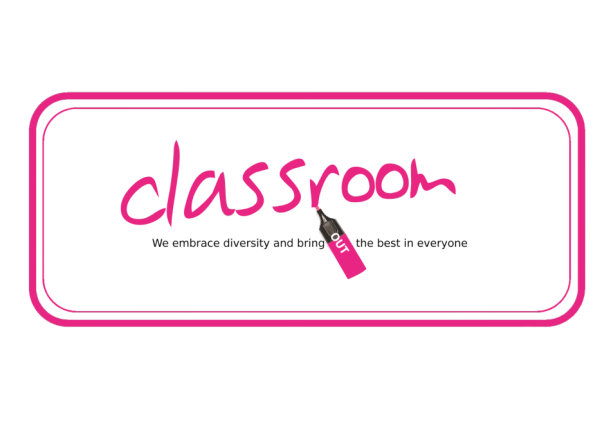 What’s Next
For your work after the lesson. Write down: 
A stereotype life for a girl / boy
3 ways how a person might be different to the stereotype
A short description of how a person might feel if people expect them to be like the stereotype

Everybody is born different. Listen to this song, ‘Born this Way’ by Lady Gaga and read the words. https://www.youtube.com/watch?v=wV1FrqwZyKw
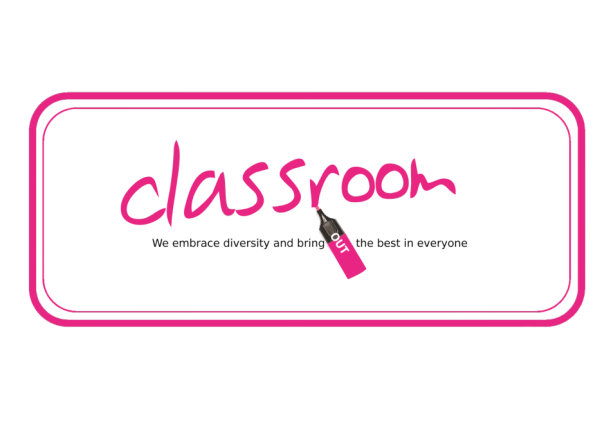 Born this Way
[Intro:]It doesn't matter if you love him, or capital H-I-MJust put your paws up'cause you were born this way, baby[Verse:]My mama told me when I was youngWe are all born superstarsShe rolled my hair and put my lipstick onIn the glass of her boudoir"There's nothing wrong with loving who you are"She said, "'Cause he made you perfect, babe""So hold your head up girl and you'll go far,Listen to me when I say"[Chorus:]I'm beautiful in my way'Cause God makes no mistakesI'm on the right track, babyI was born this wayDon't hide yourself in regretJust love yourself and you're setI'm on the right track, babyI was born this way[Post-chorus:]Oh there ain't no other wayBaby I was born this wayBaby I was born this wayOh there ain't no other wayBaby I was born this wayI'm on the right track, babyI was born this wayDon't be a drag ‒ just be a queen [x3]Don't be![Verse:]Give yourself prudenceAnd love your friendsSubway kid, rejoice your truthIn the religion of the insecureI must be myself, respect my youthA different lover is not a sinBelieve capital H-I-M (Hey hey hey)I love my life I love this record andMi amore vole fe yah (Love needs faith)[Repeat chorus + post-chorus][Bridge:]Don't be a drag, just be a queenWhether you're broke or evergreenYou're black, white, beige, chola descentYou're Lebanese, you're orientWhether life's disabilitiesLeft you outcast, bullied, or teasedRejoice and love yourself today'cause baby you were born this wayNo matter gay, straight, or bi,Lesbian, transgendered life,I'm on the right track baby,I was born to survive.No matter black, white or beigeChola or orient made,I'm on the right track baby,I was born to be brave.[Repeat chorus + post-chorus][Outro/refrain:]I was born this way hey!I was born this way hey!I'm on the right track babyI was born this way hey!I was born this way hey!I was born this way hey!I'm on the right track babyI was born this way hey![Fade away:]Same DNA, but born this way.Same DNA, but born this way.